SCSCB 2013 Conference Pictures
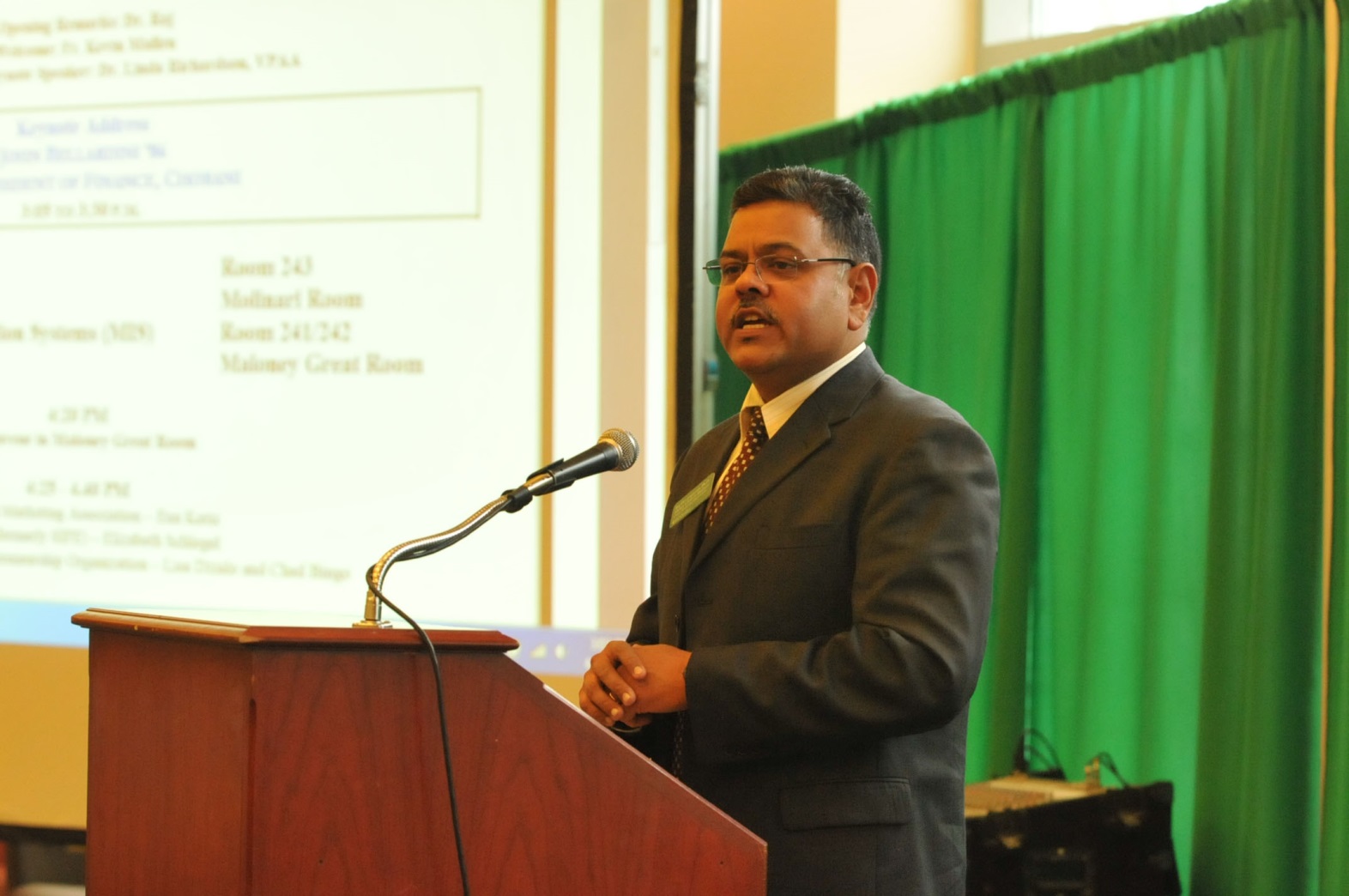 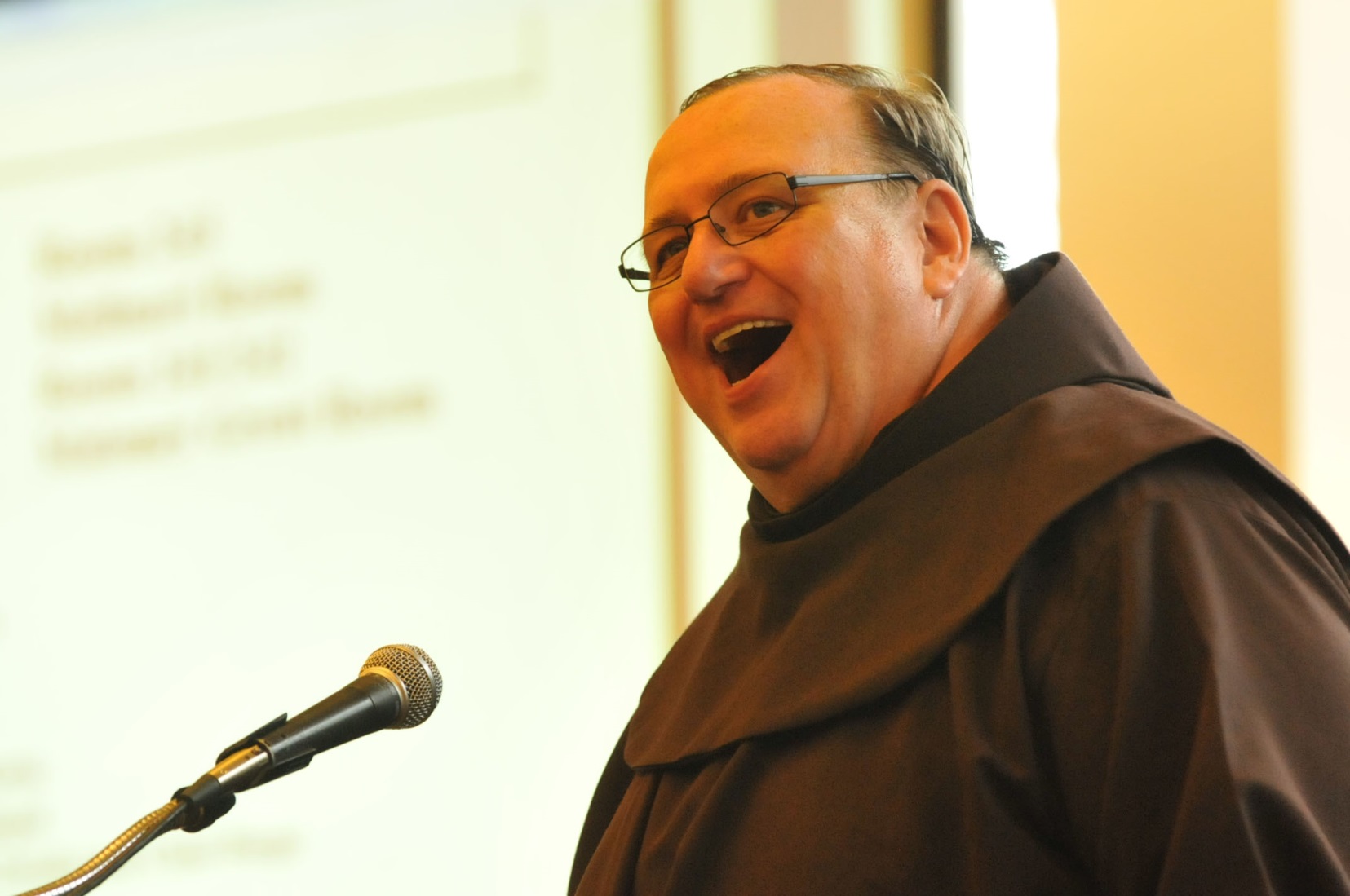 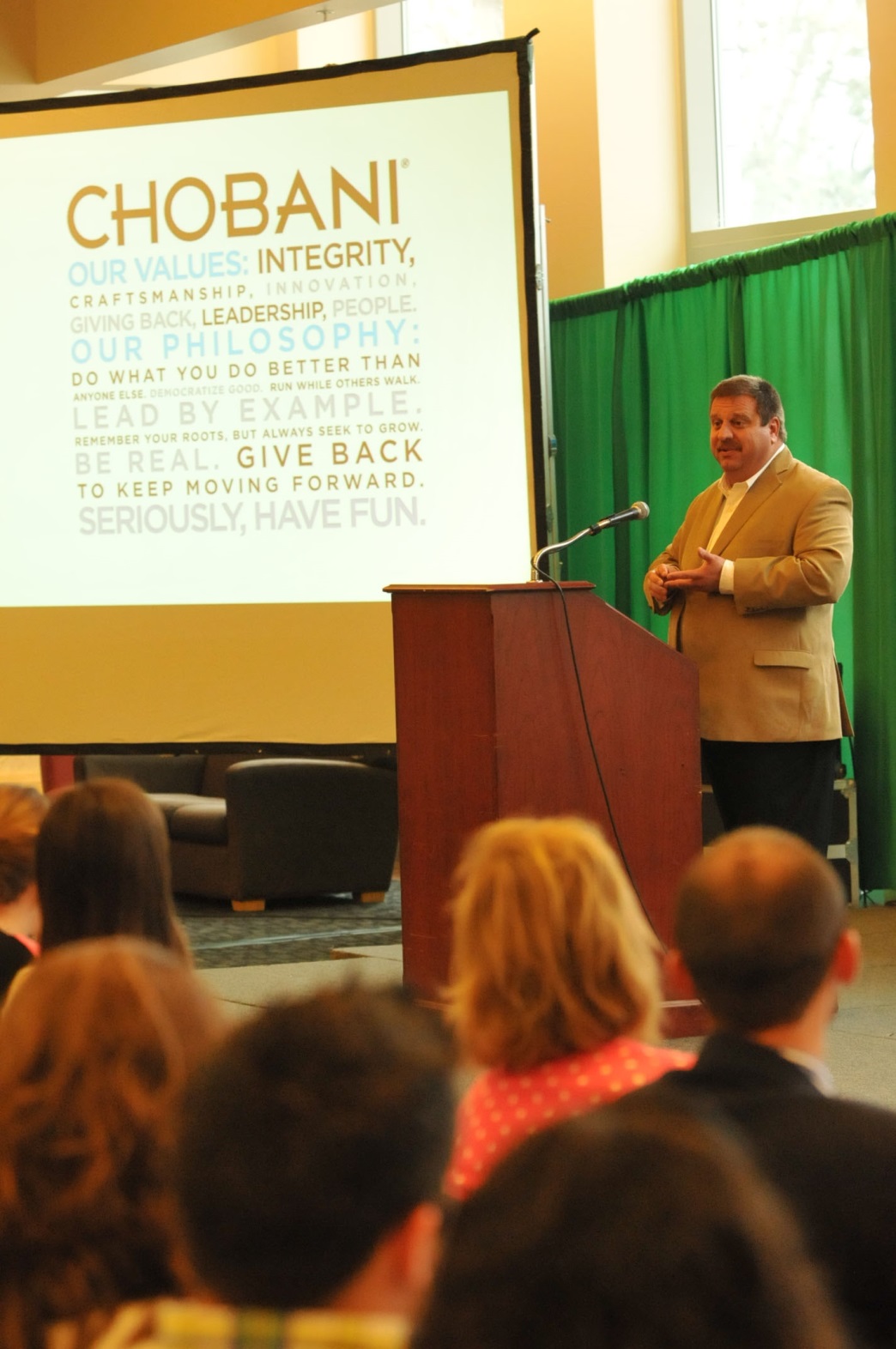 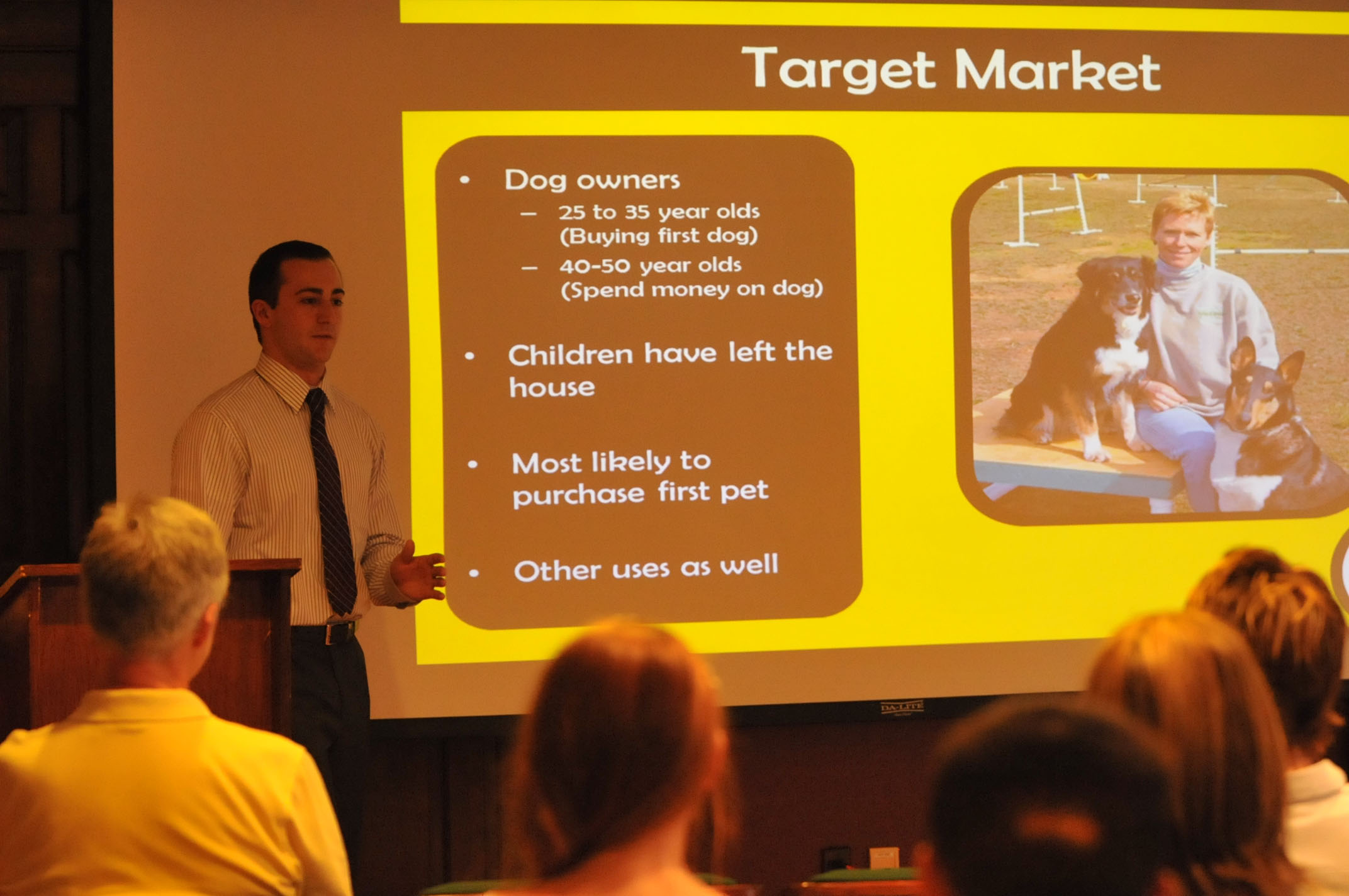 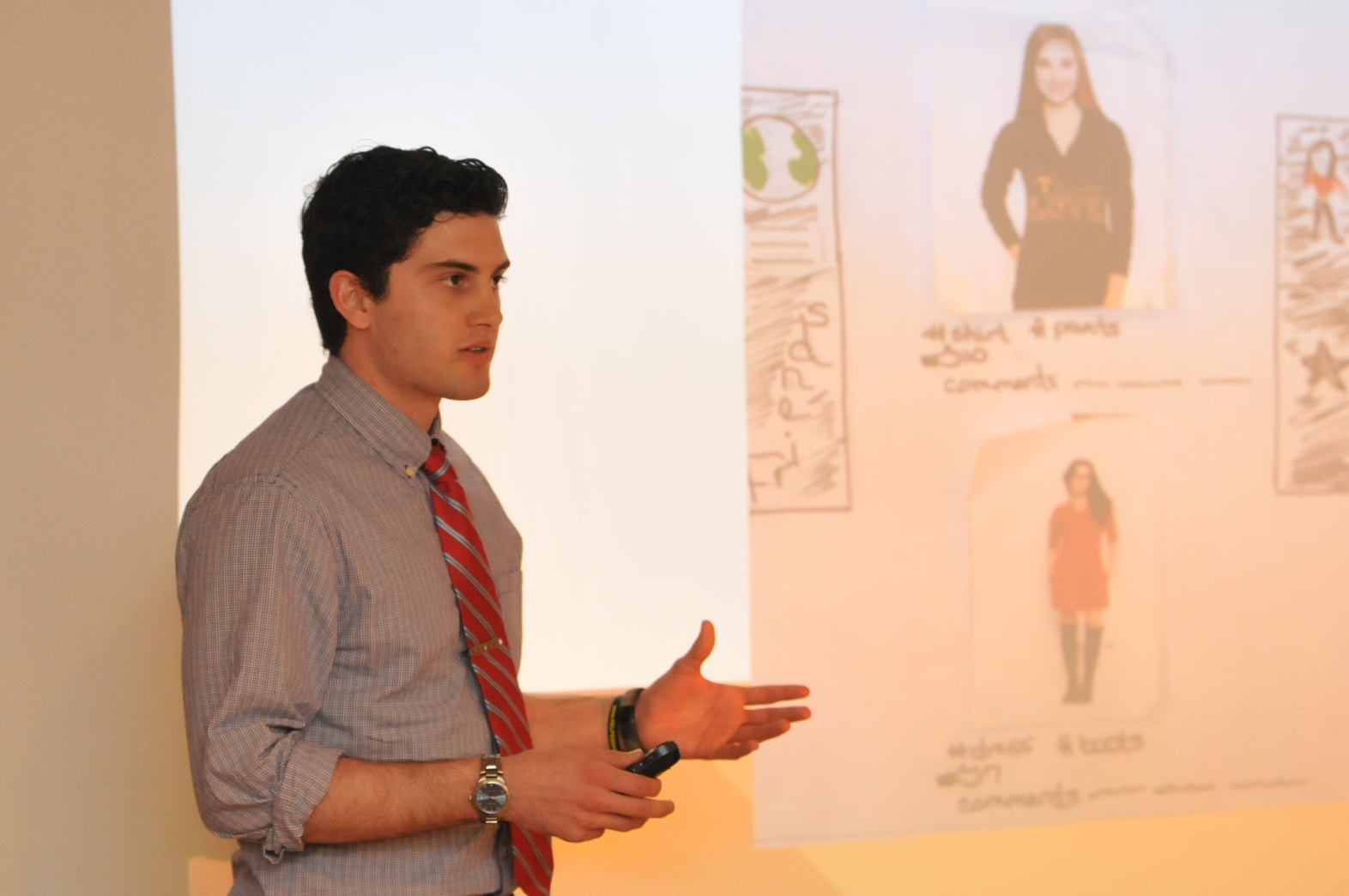 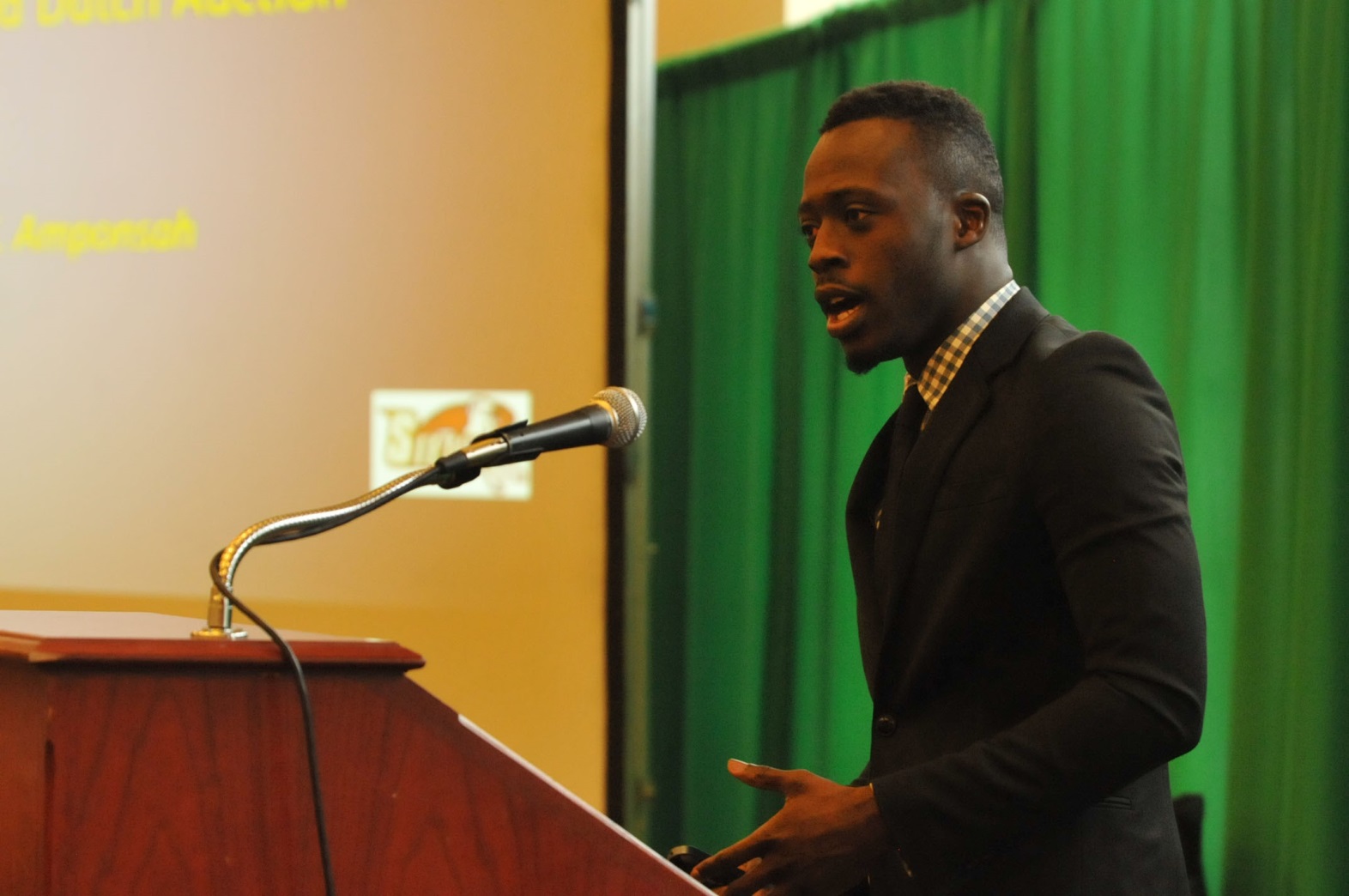 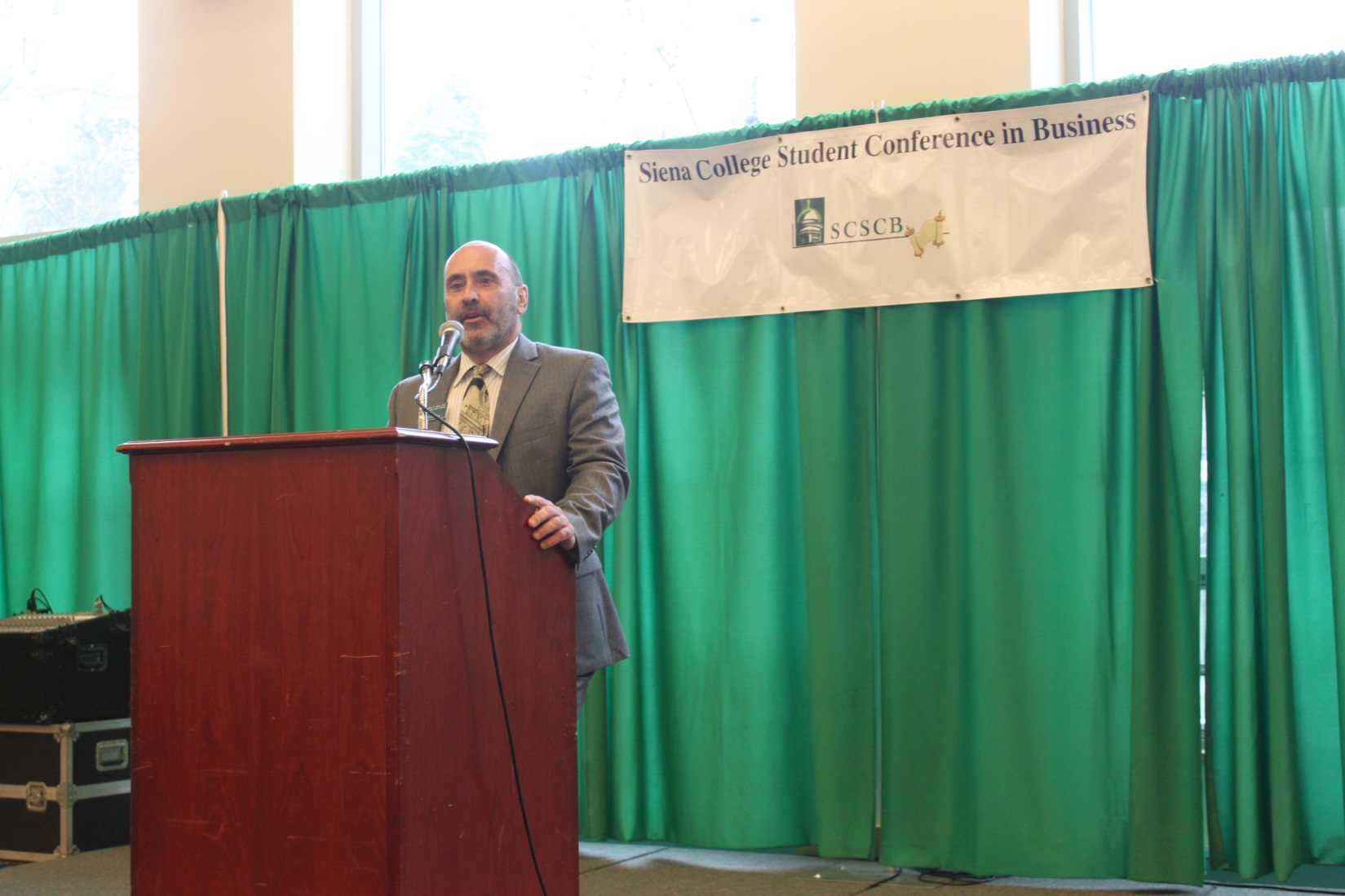 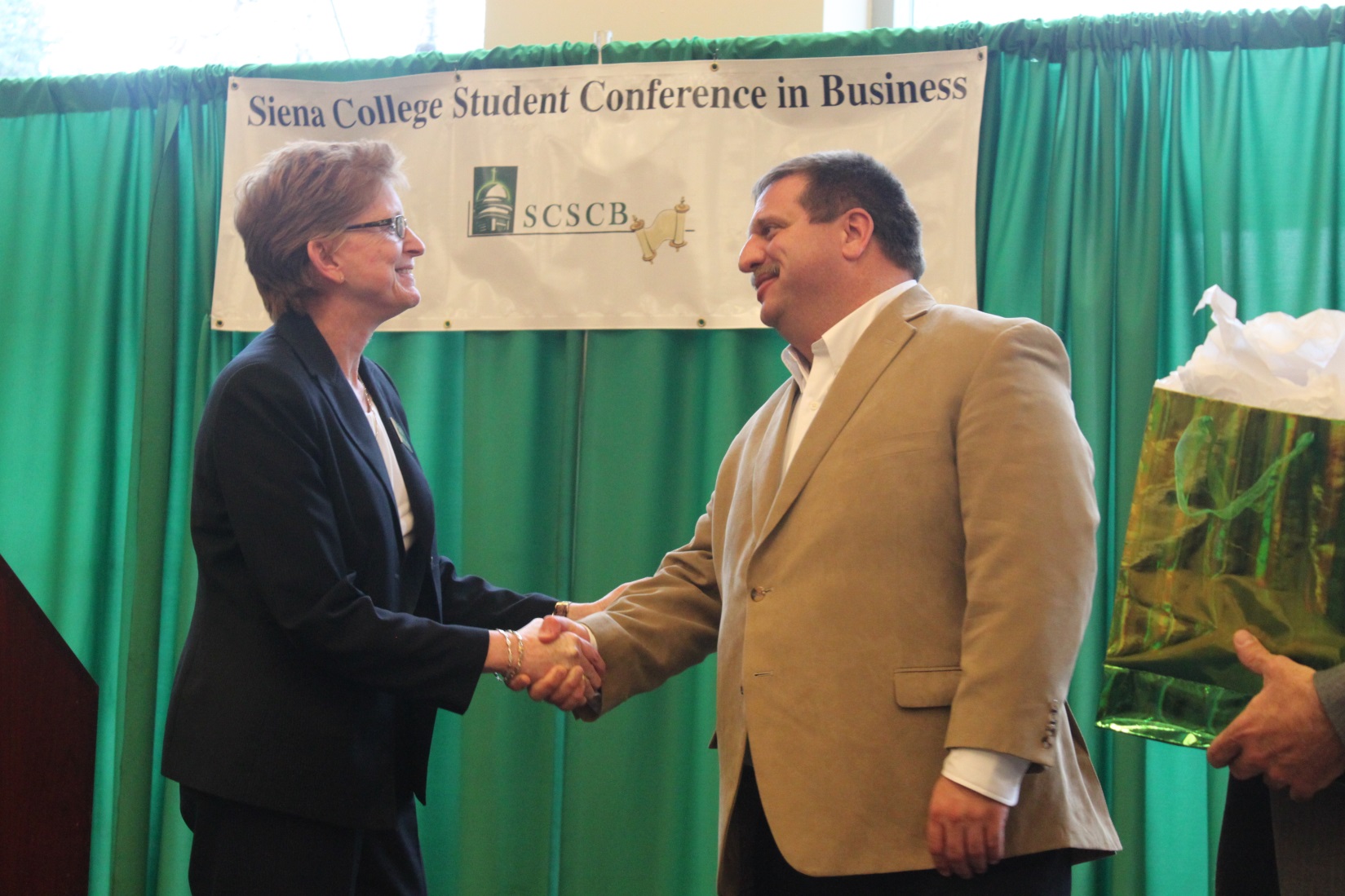 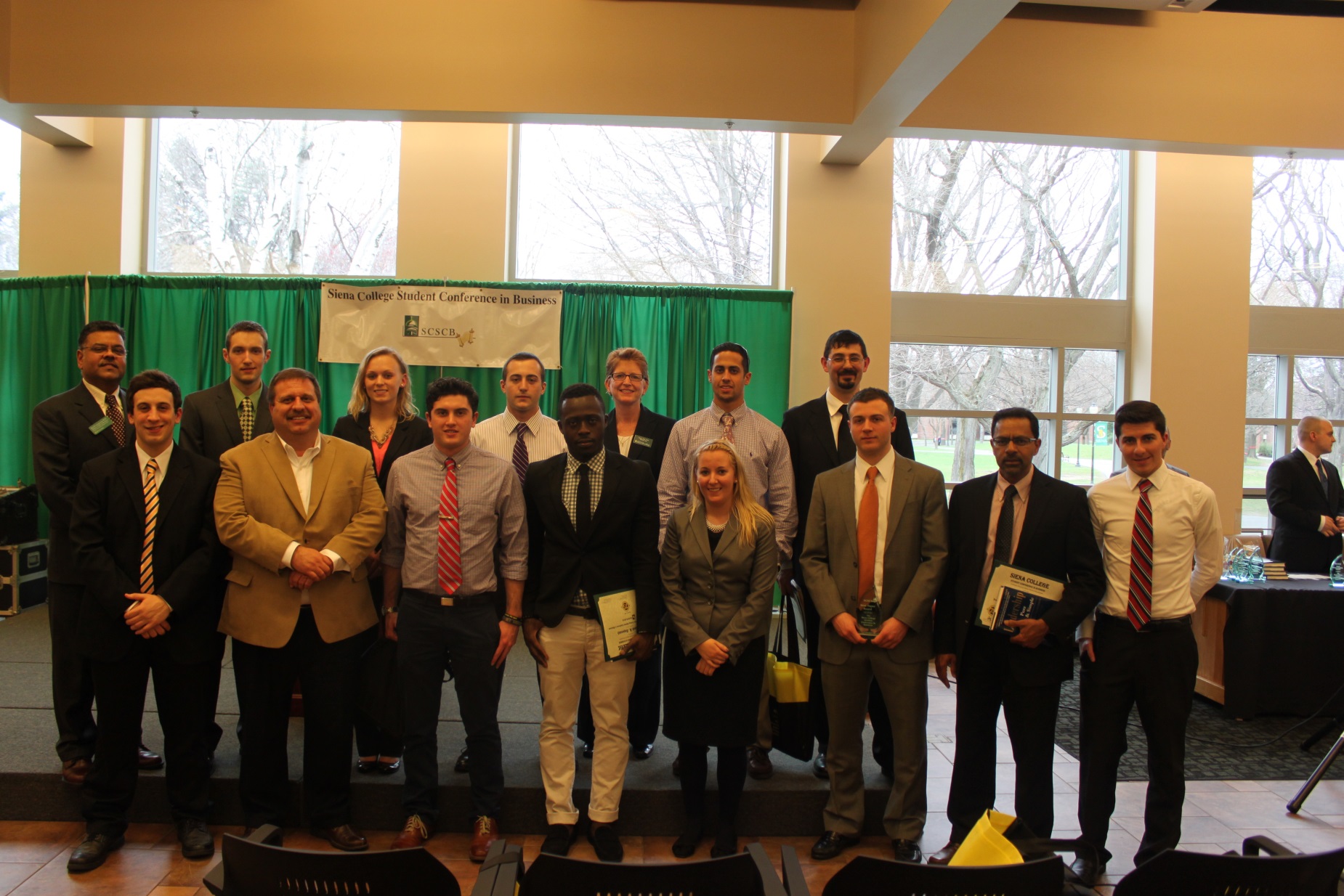